Temperatures and precipitation in Lithuania in November, 2019
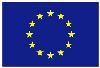 A European green goal: clean energy and environmental sustainability against climate change
Erasmus+ 2019-1-IT02-KA229-062189_4
Lithuanian team from Prienai Žiburys gymnasium
 2020
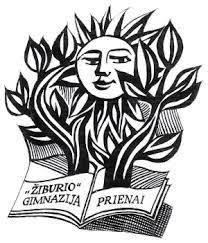 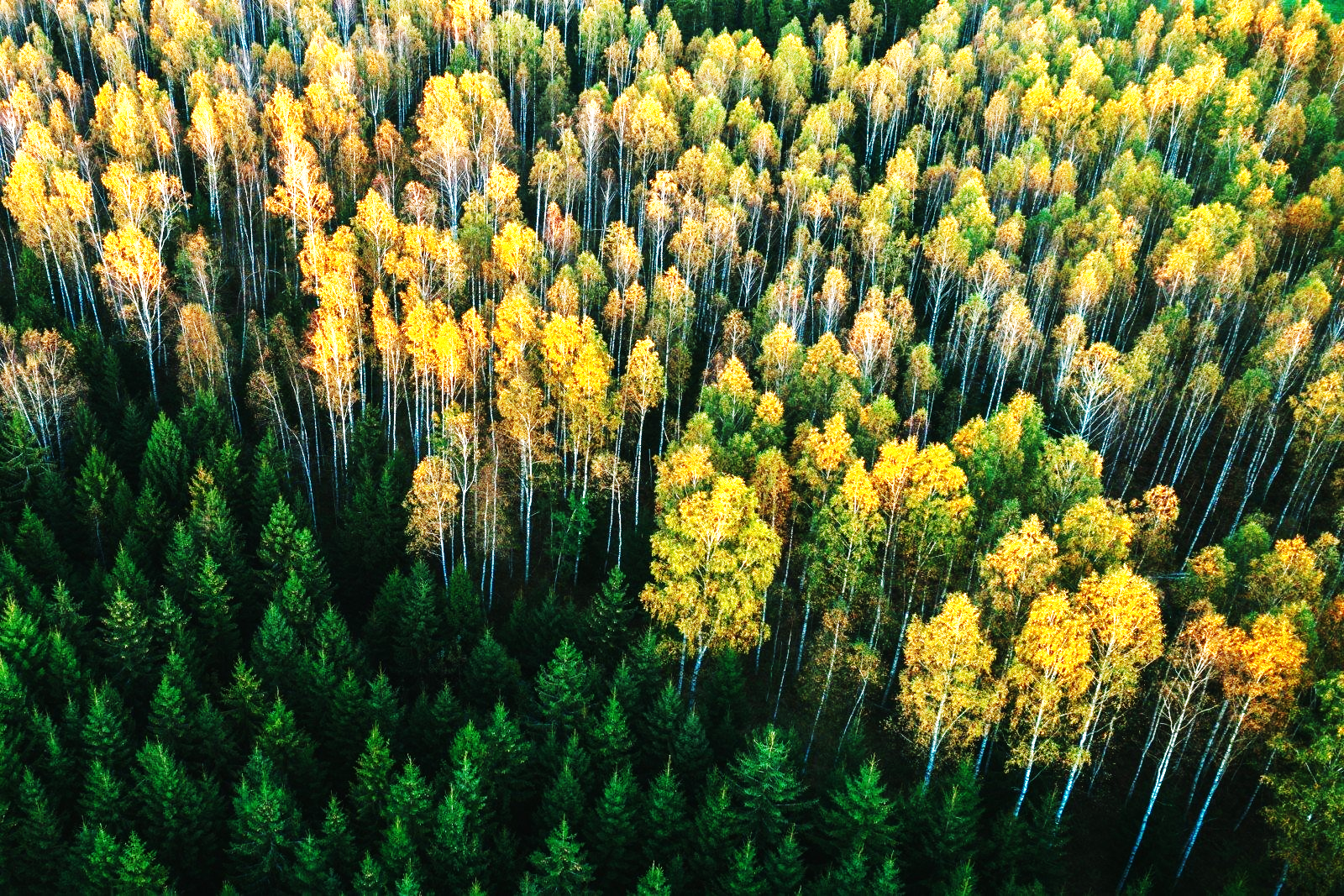 Compared to the 20th century the average annual temperature in Lithuania rose by 0.7-0.9 ° C :
Summer droughts are increasingly frequent (1992, 1994, 2002, 2006);
Precipitation changes in the territory of Lithuania vary;
Liquid precipitation is increasingly responsible for the cold period.
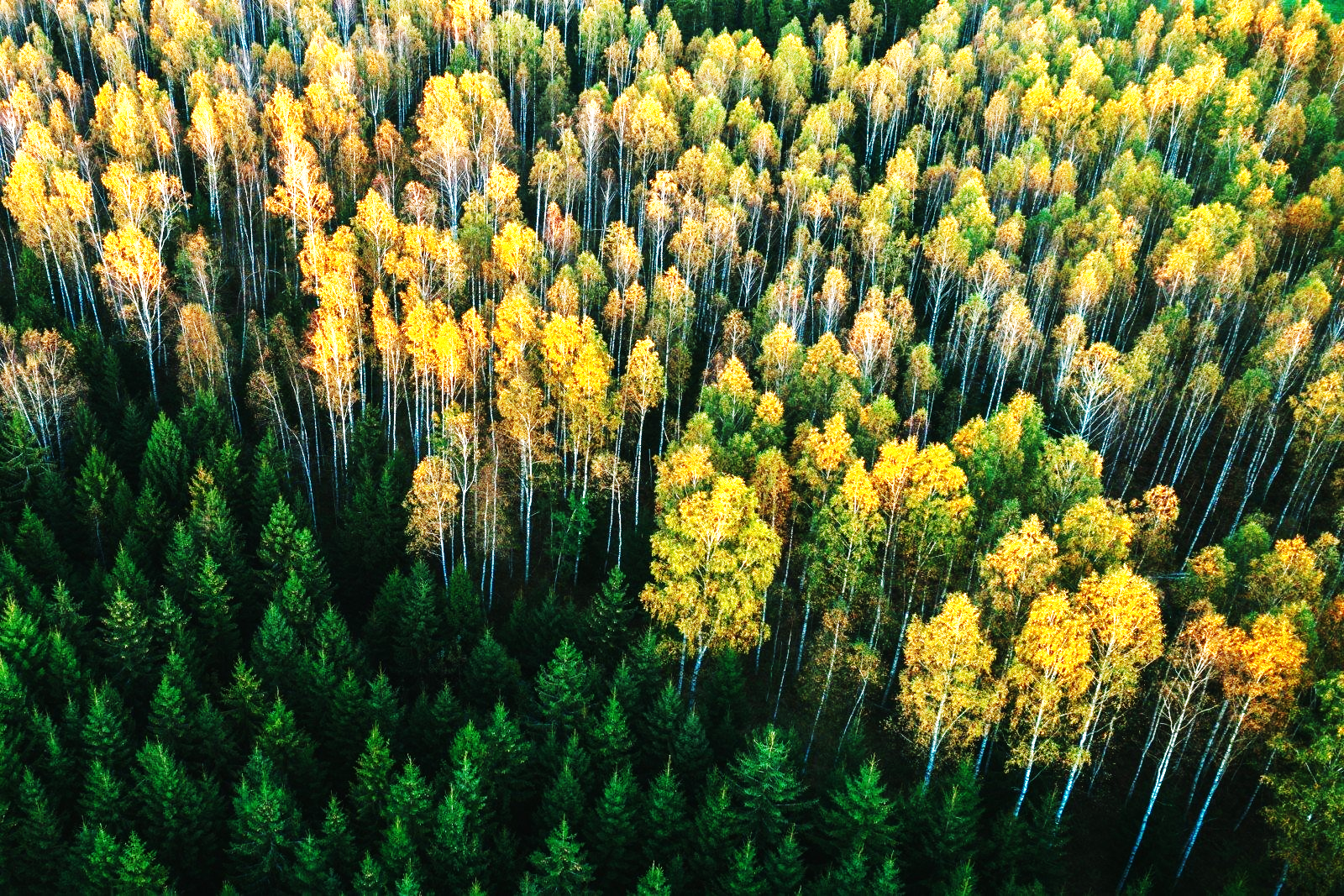 Work objective:
To determine the temperature and rainfall in Lithuania in November 2019.

To compare the average temperature of November 2019 and the rainfall with statistical data from 2014 to 2018.
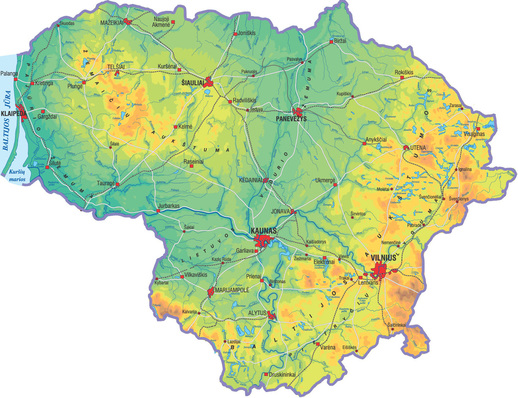 Statistics were collected using measurements provided by the Lithuanian Hydrometeorological Service from Kaunas Meteorological Station.
Kaunas
Prienai
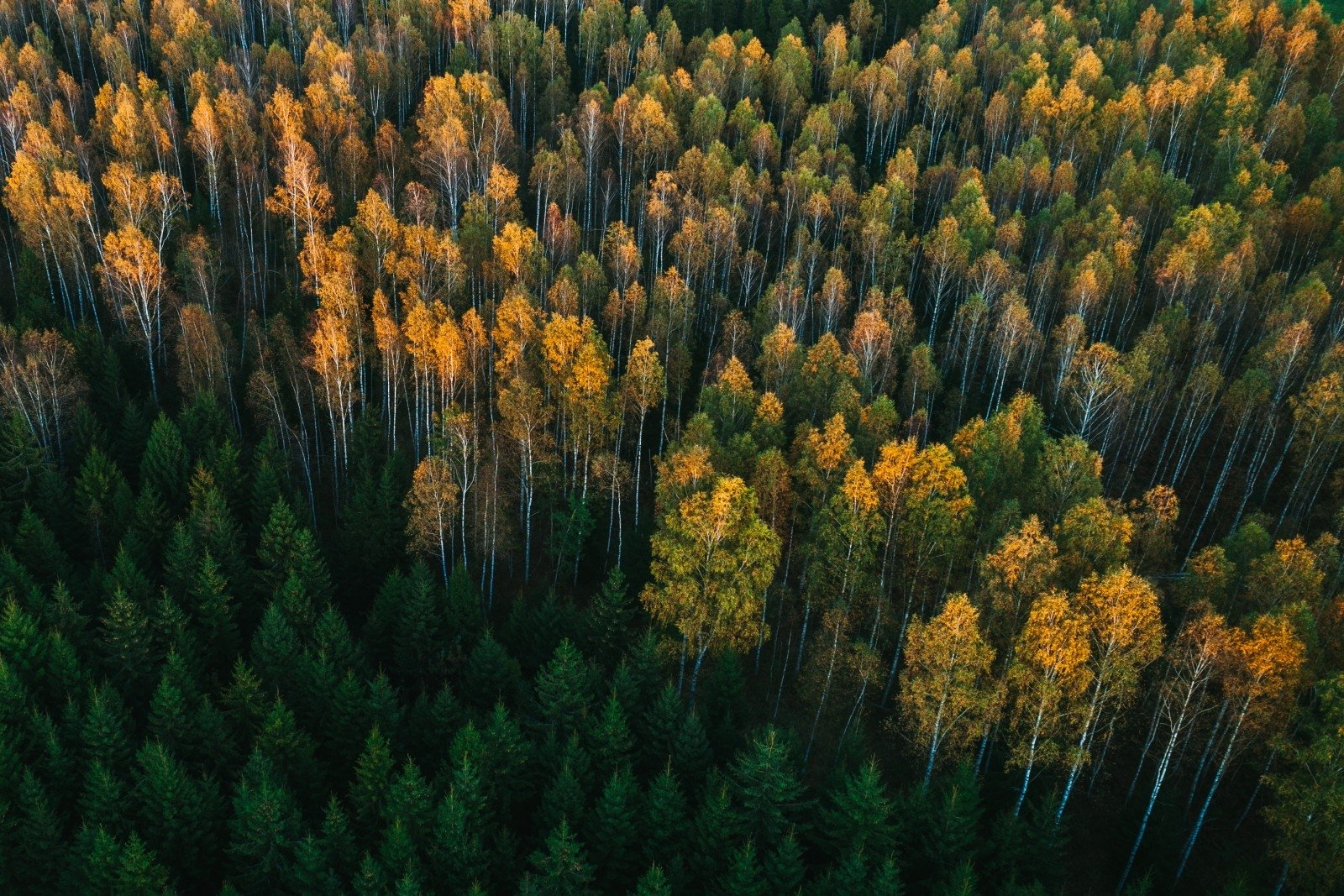 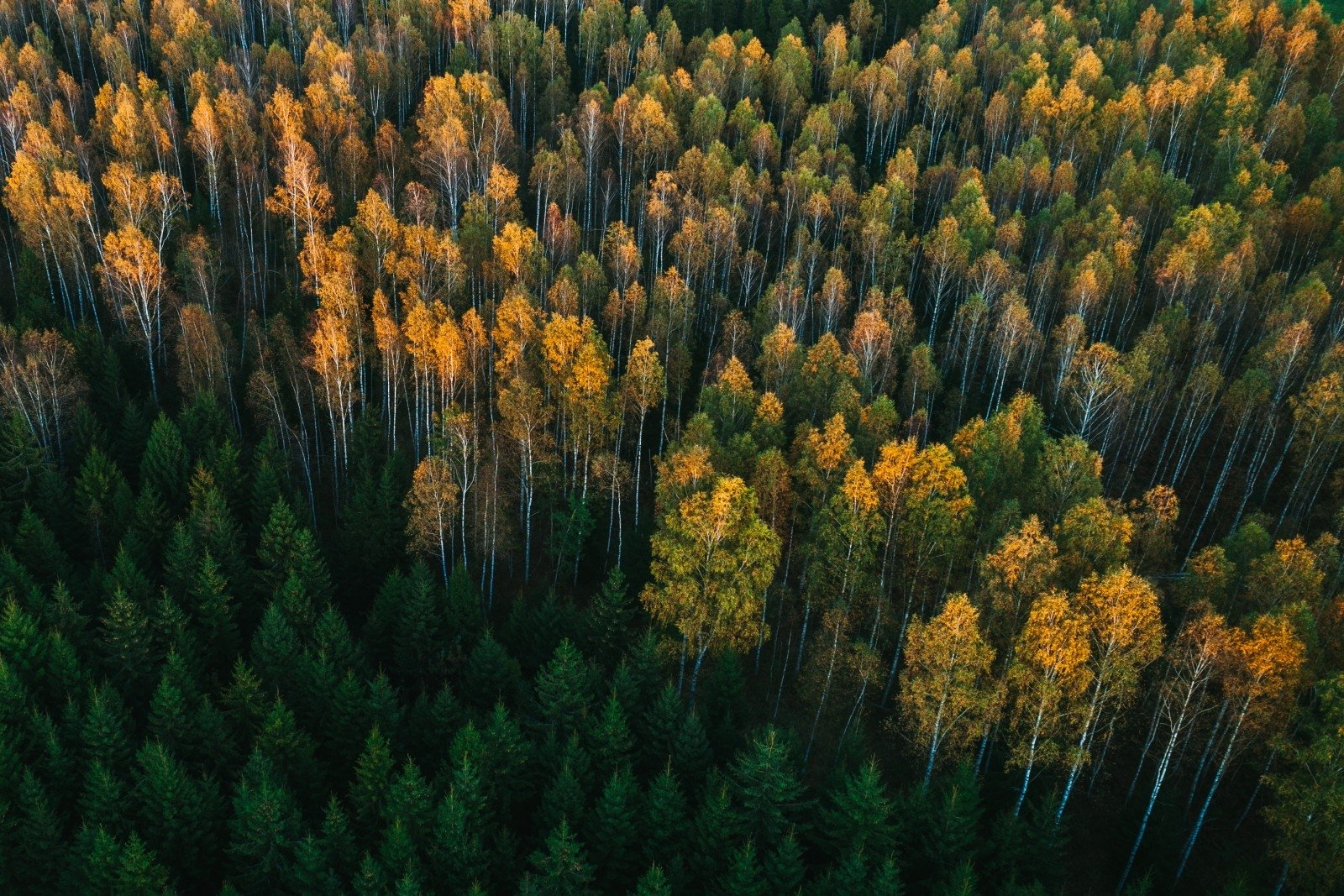 Conclusions
The average temperature in November 2019 is 5.4 degrees. And that is 1.5 times the normal November temperature;
2019 November's precipitation was 23.2 mm. (2 times less than average in November)
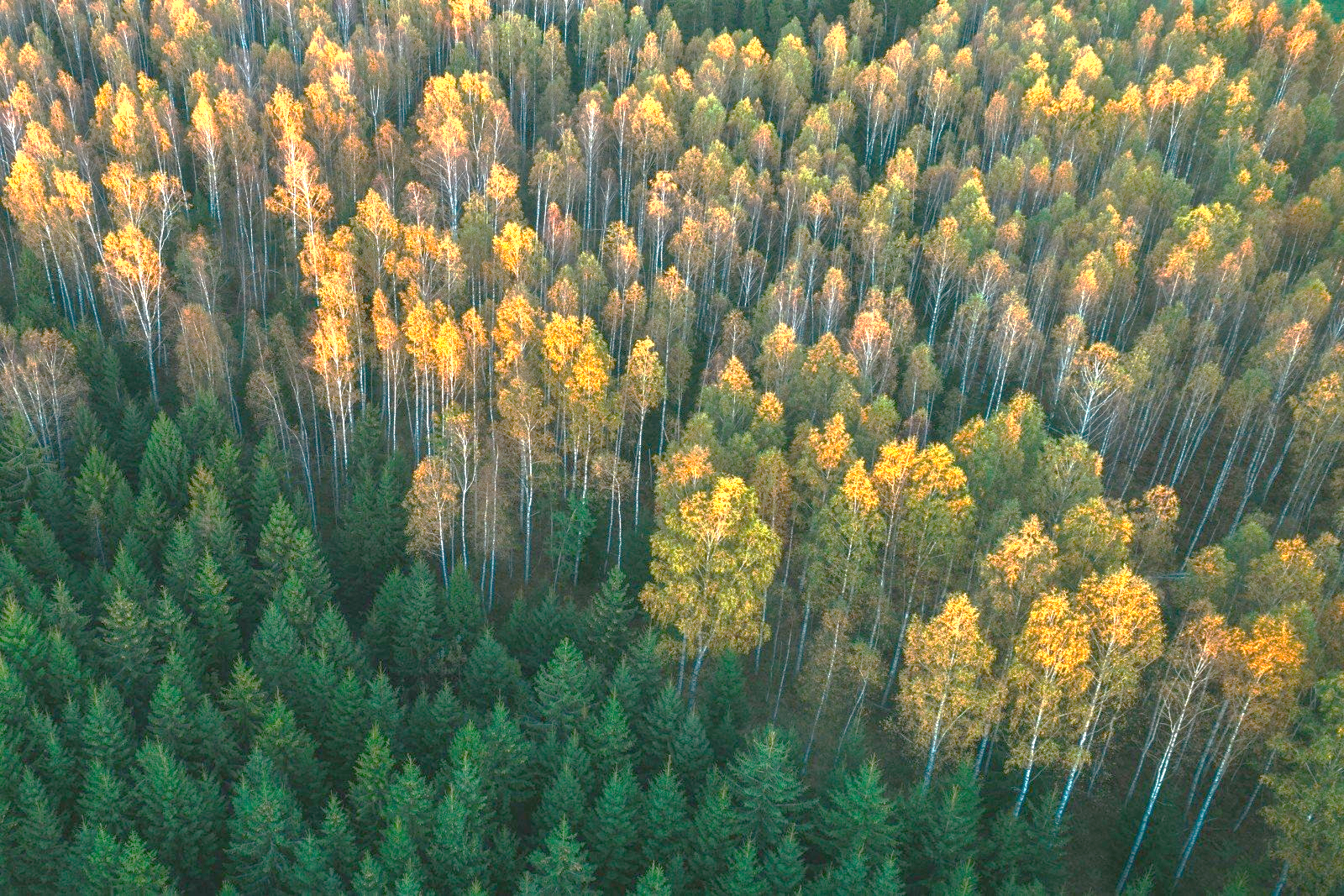 sources
http://www.meteo.lt/lt/home